NERVOVÁ SOUSTAVA
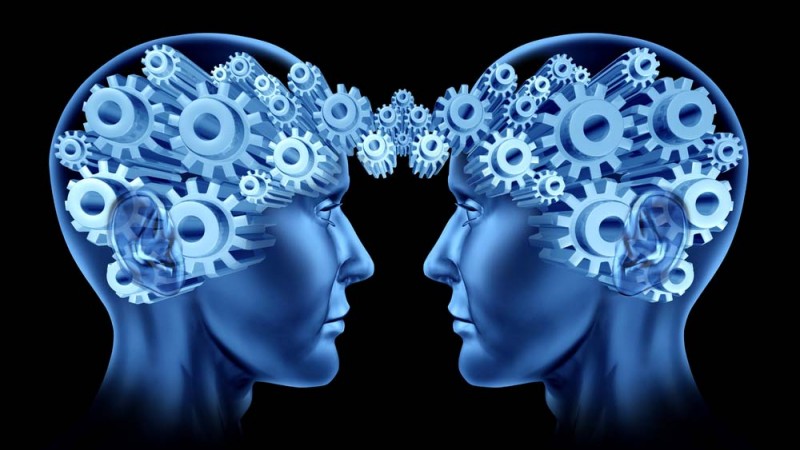 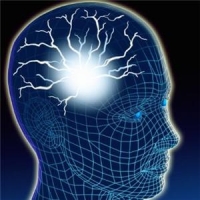 NERVOVÁ SOUSTAVA
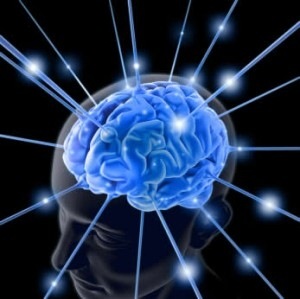 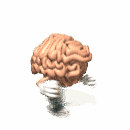 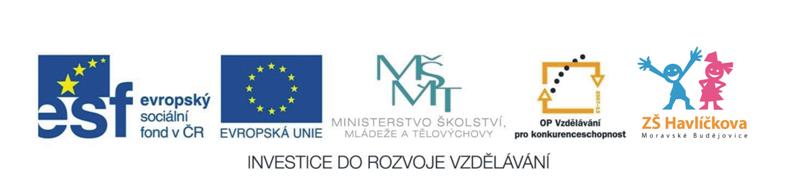 V našem těle probíhá neustále mnoho různých činností, které musejí být řízeny.Řízení těla zajišťují dvě soustavy – nervová a hormonální.
FUNKCE NERVOVÉ SOUSTAVY
řídí a kontroluje všechny části těla
 zajišťuje souhru všech orgánů
 zprostředkovává spojení s okolním světem
 přijímá, třídí a vyhodnocuje informace, vytváří odpovědi
 ukládá informace do paměti
 je sídlem vyšší nervové činnosti
vytváří hormony
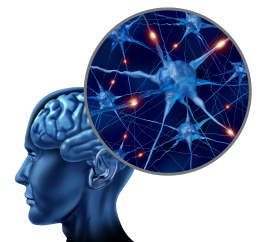 NERVOVÁ BUŇKA - NEURON
dendrity
zakončení neuritu
tělo neuronu
zářez
myelinová pochva
neurit
jádro
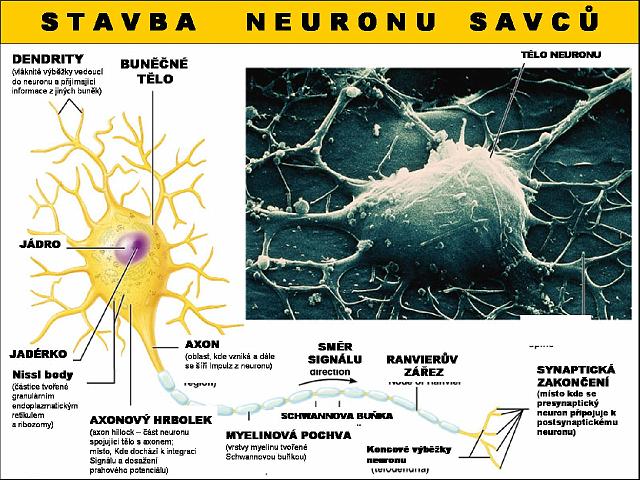 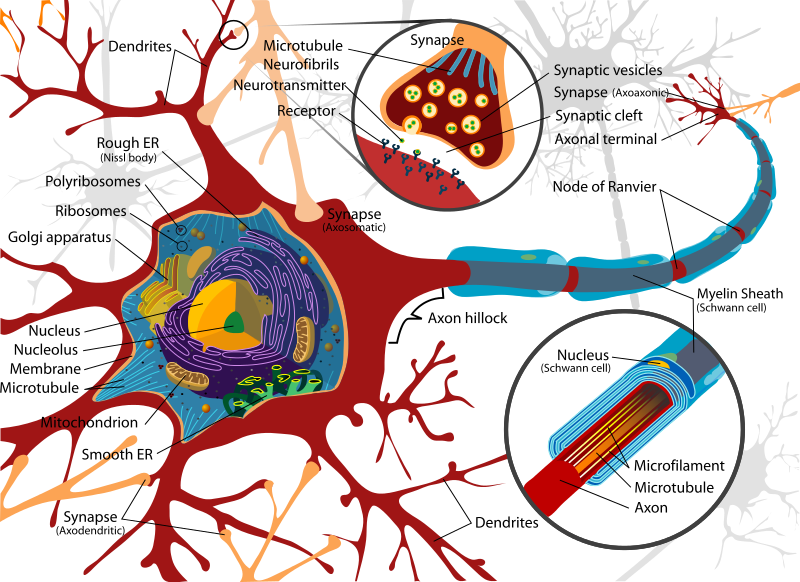 REFLEX - základní jednotka nervové činnosti
Reflex – odpověď organismu na podnět (podráždění) z vnějšího nebo vnitřního prostředí.
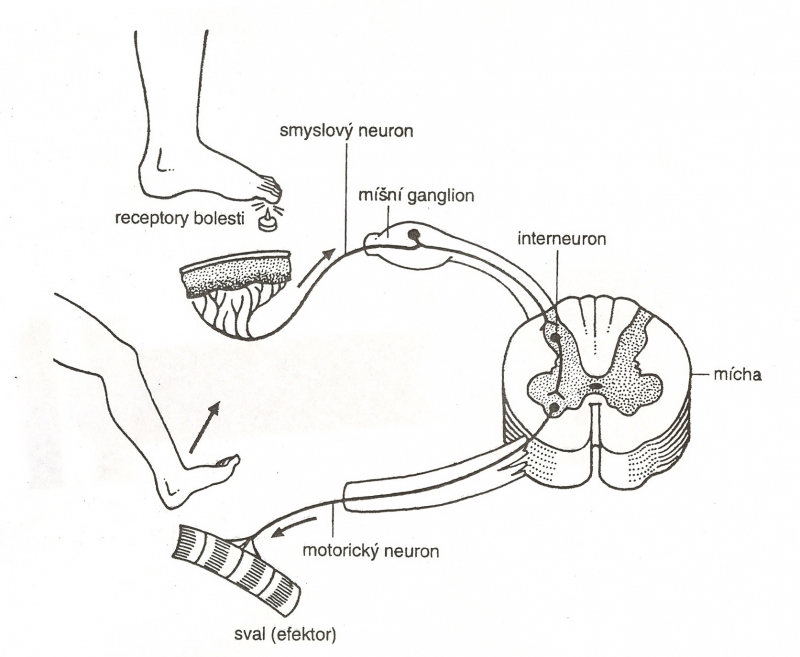 Nervový systém člověka obsahuje desítky miliard neuronů. Jejich počet v průběhu života klesá.
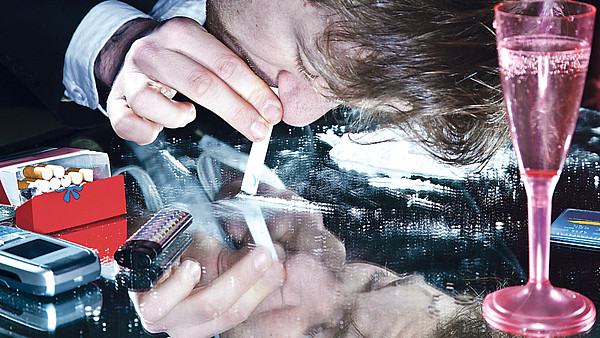 STAVBA NERVOVÉ SOUSTAVY
Nervová soustava se skládá ze dvou částí:

 CENTRÁLNÍ NERVOVÁ SOUSTAVA (CNS)



 OBVODOVÁ NERVOVÁ SOUSTAVA
mozek
mícha
nervy
mozkové
míšní
útrobní
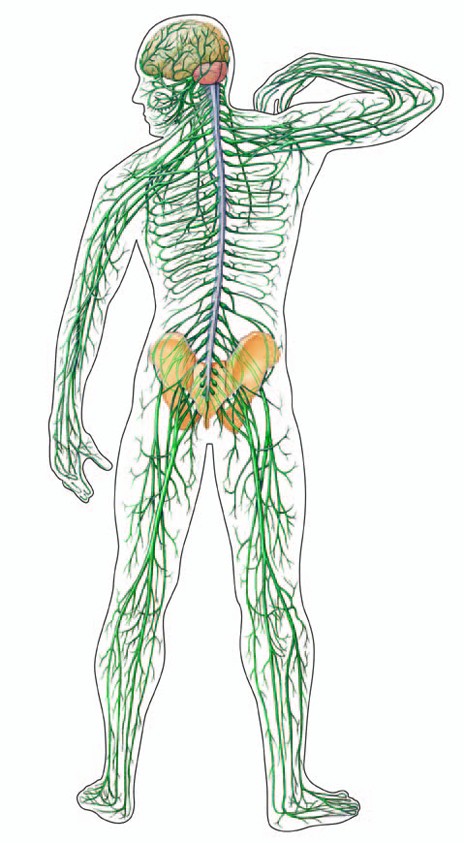 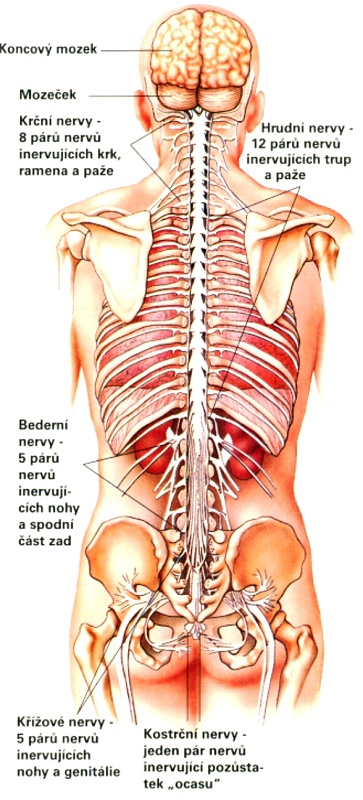 MOZEK
MÍCHA
OBVODOVÉ NERVY
MOZEK
uložen v lebce, chráněn třemi obaly a mozkomíšním mokem






 hmotnost kolem 1 500 g
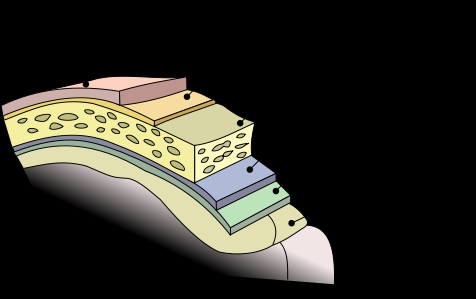 kůže
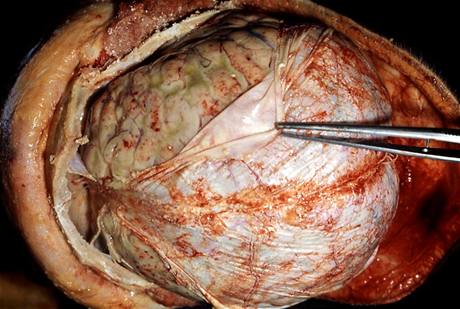 kost
3 mozkové pleny
MOZEK
KONCOVÝ MOZEK- skládá se ze dvou mozkových polokoulí - hemisfér
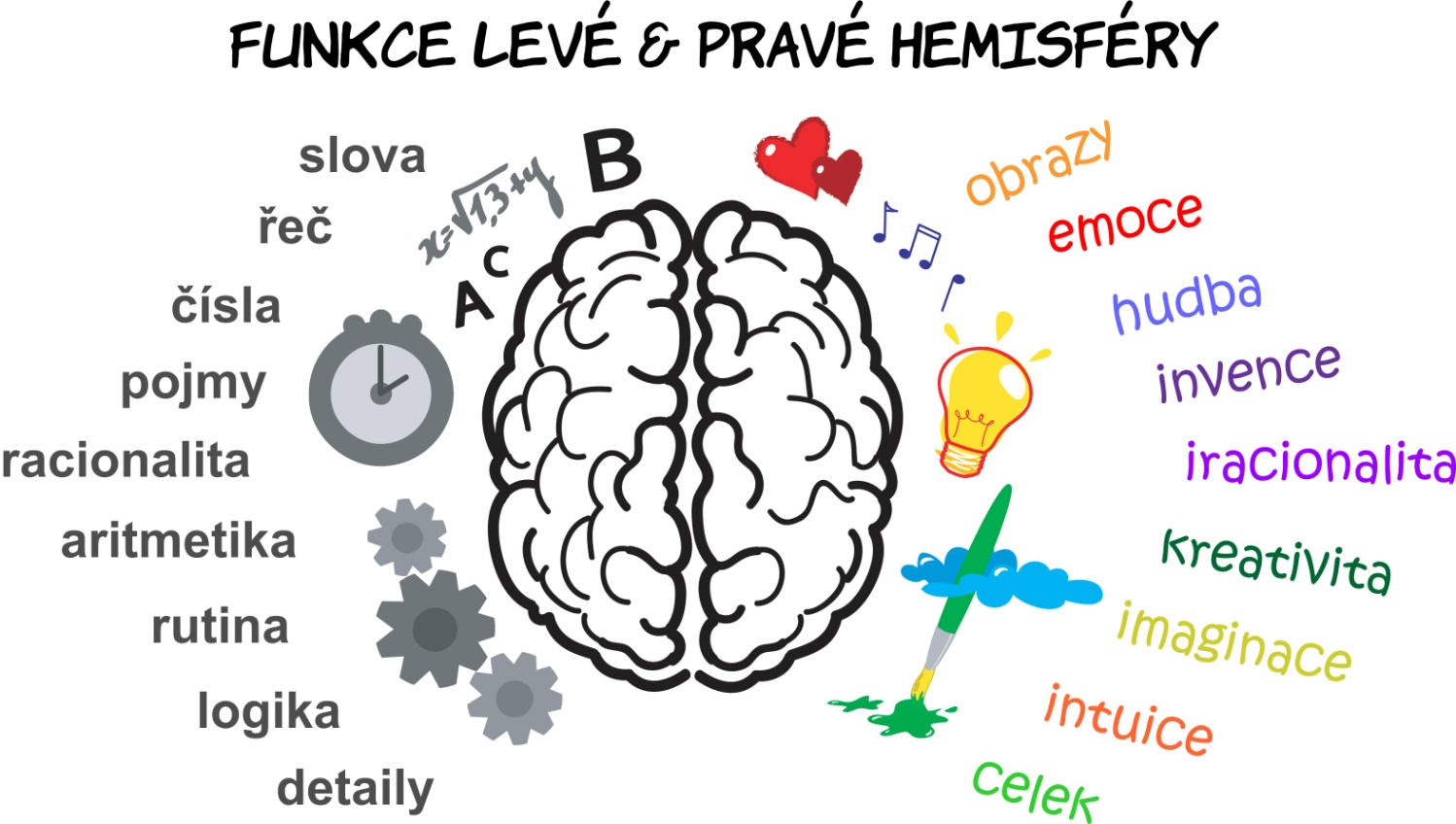 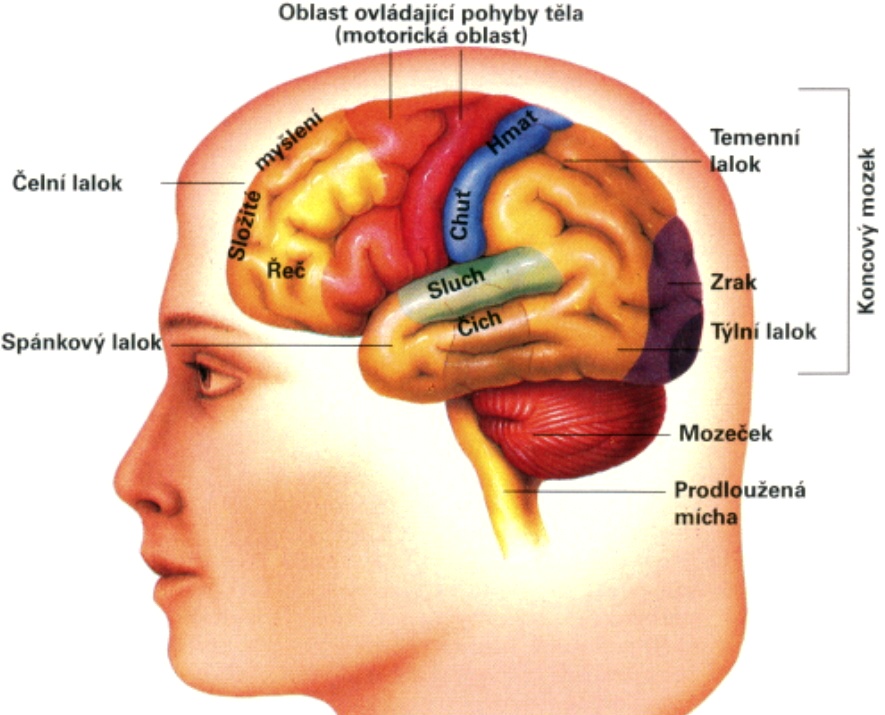 koordinace pohybů, rovnováha
Centrum dýchání, srdeční činnosti, centra vrozených reflexů
MÍCHA
je uložená v páteřním kanálu
 délka 40 – 50 cm
 sahá zhruba po 2. bederní obratel
 tvořena bílou a šedou hmotou nervovou
 hlavní funkcí je přenos vzruchů mezi mozkem a ostatními orgány
 nachází se zde centra obranných reflexů a centra vyprazdňování
MÍCHA
OBVODOVÁ NERVOVÁ SOUSTAVA
mozkové nervy – ovládají hlavu a krk, vedou ke smyslovým orgánům
 míšní nervy – vedou ke smyslovým orgánům a příčně pruhovaným svalům
 útrobní nervy – řídí činnost vnitřních orgánů, dělí se na: - budivé (sympatikus)
			   - tlumivé (parasympatikus)
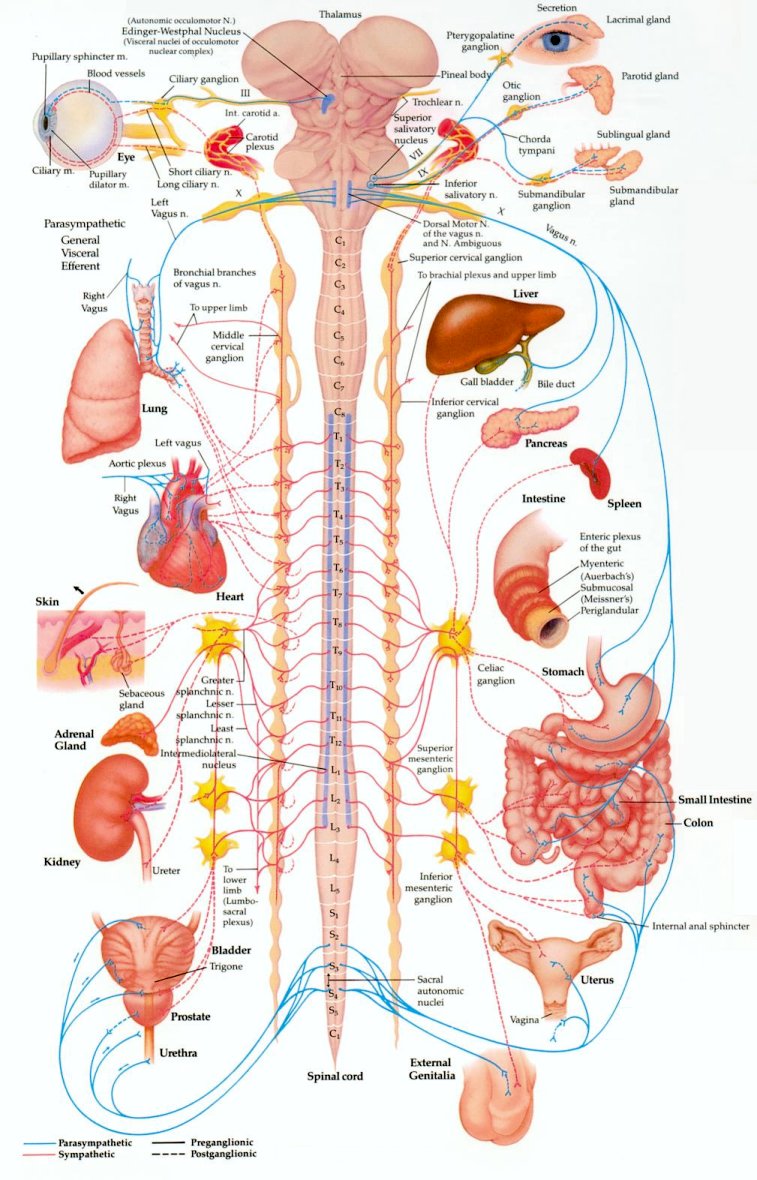 Zdroje:
http://cs.wikipedia.org/wi
http://woman-in.cz/vitamin-b-a-kyselina-listova-se-predstavuji-jako-bojovnici-za-zdravy-mozek/ki/Neuron
https://www.prirodovedci.cz/chemik/clanky/misto-mozku-z-piva-kostku-co-je-na-tom-pravdy
http://atraktivnibiologie.upol.cz/docs/img/databaze/genetika/slides/stavba%20neuronu%20savc%C5%AF-upraveno%20podle%20Campbella.jpg
http://www.tyden.cz/rubriky/veda/technologie/prototyp-pocitacoveho-cipu-napodobuje-lidsky-mozek_210132.html#.UzffPfl_uEw
http://www.latinsky.estranky.cz/fotoalbum/nervova-soustava/nervova-soustava/vegetativni-nervovy-system.jpg.-.html
http://vyuka.zsjarose.cz/data/swic/lessons/795.jpg
http://pfyziollfup.upol.cz/castwiki/?p=3265
http://www.poranenimozku.cz/fakta-o-mozku/nervova-soustava/centralni-nervova-soustava.html